People
OF THE
NATIVITY
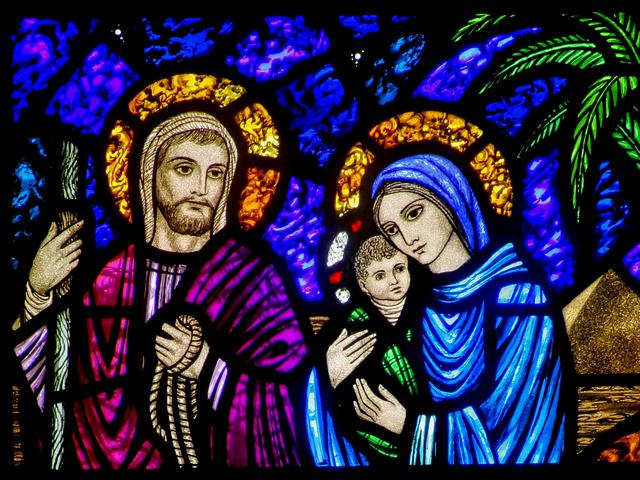 WHY
Mary and joseph
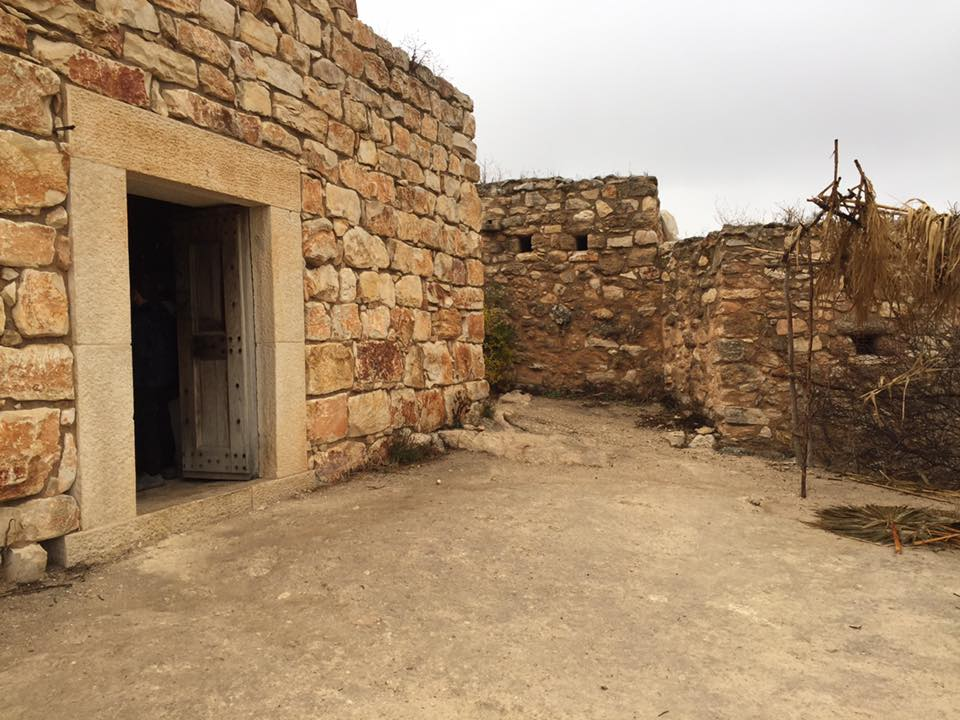 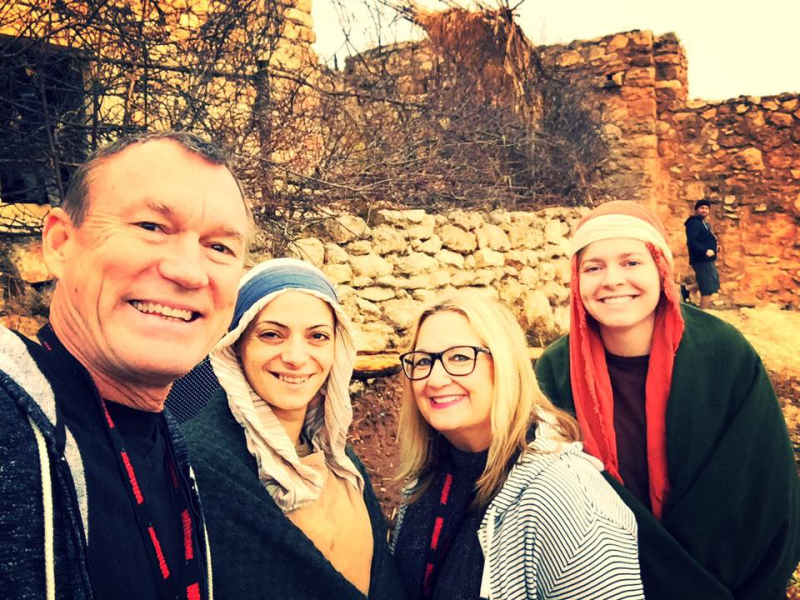 1
God uses people who desire to do his will
“Mary responded “Oh, how my soul praises the Lord. How my spirit rejoices in God my Savior! For he took notice of his lowly servant girl, and from now on all generations will call me blessed.”
Luke 1:46-48new living translation
When Joseph woke up, 
he did as the angel of the Lord commanded
Matthew 1:24new living translation
“Blessed are those who hunger and thirst after righteousness….” “Seek first the kingdom of God, and all these things will be added to you.”
Matthew 5:6 / Matthew 6:33new living translation
2
God uses people who Decide to pay the price
Mary responded, 
“I am the Lord’s servant. 
May everything you have said 
about me come true.”
Luke 1:38new living translation
When Joseph woke up, he did as the angel of the Lord commanded and took Mary as his wife. But he did not have sexual relations with her until her son was born. And Joseph named him Jesus.
Matthew 1:24-25new living translation
3
God uses people who dare to trust God
You are blessed because you believed that the Lord would do what he said.”
Luke 1:45new living translation
“…you are to name him Jesus,
 for he will save his people from their sins.”
Matthew 1:21new living translation
People
OF THE
NATIVITY